Tutustu koko tiekarttaan tästä linkistä.
Lounais-Suomen kirjastojen kestävän kehityksen tiekartta
Pomarkun kunnankirjaston toimenpidesuunnitelma
Kestävyystyömme pohjautuu Lounais-Suomen kirjastojen kestävän kehityksen tiekartan painopisteisiin
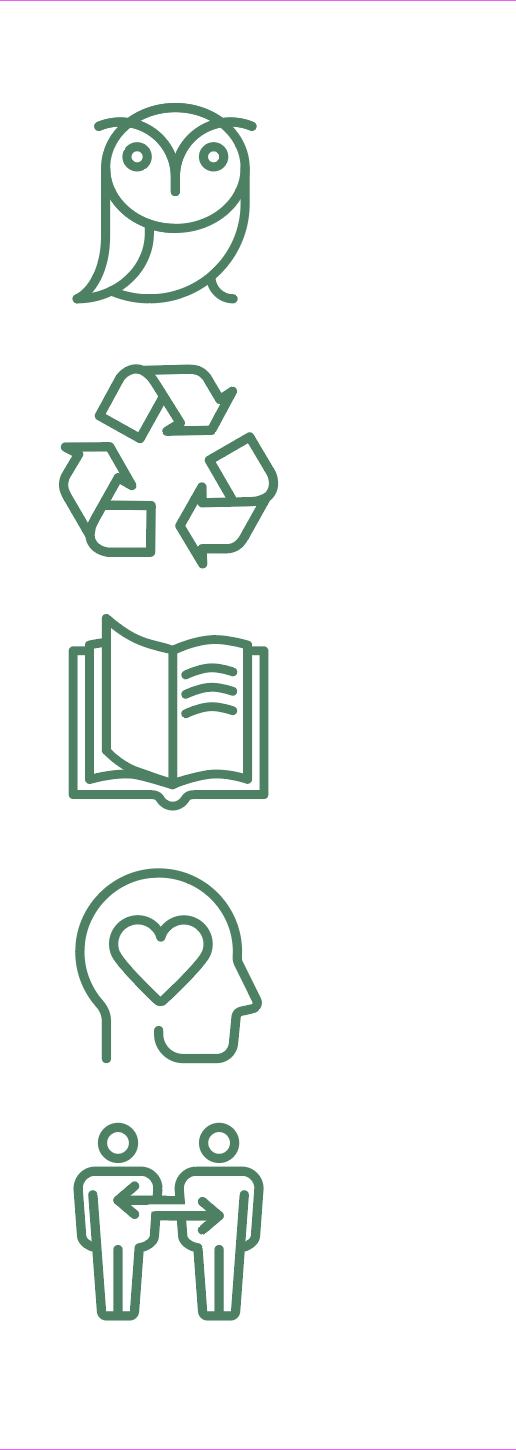 Kirjasto tukee monilukutaitoa ja ohjaa oikean tiedon äärelle. Kirjastot tunnistetaan helposti lähestyttävänä tahona, joka opastaa oikean tiedon äärelle sekä neuvoo ja tukee lähdekriittisyydessä ja media- ja monilukutaidossa.
Kirjasto toimii kestävyyden ja kiertotalouden esimerkkinä.Kirjastotoiminta tuottaa monenlaista positiivista kädenjälkeä ja toimii kiertotalouden esimerkkinä. Kiertotalouden merkitys tulee tulevaisuudessa vahvistumaan.
Kirjasto on merkittävä kulttuurisen kestävyyden tekijä.Kirjaston keskeinen tehtävä on kulttuurin, sivistyksen, kirjallisuuden ja lukutaidon vaaliminen.
Kirjastossa on tilaa rauhoittua. Kirjasto toimii rauhoittumisen ja keskittymisen paikkana. Kirjastosta saa tukea näiden taitojen opetteluun ja aivohyvinvoinnin edistämiseen.
Kirjasto on yhdenvertaisuuden turvasatama - nyt ja tulevaisuudessa. Kuka vain voi tulla kirjastoon milloin vain ja löytää kirjastosta itselleen sopivaa sisältöä.
Kestävän kehityksen lupauksemme
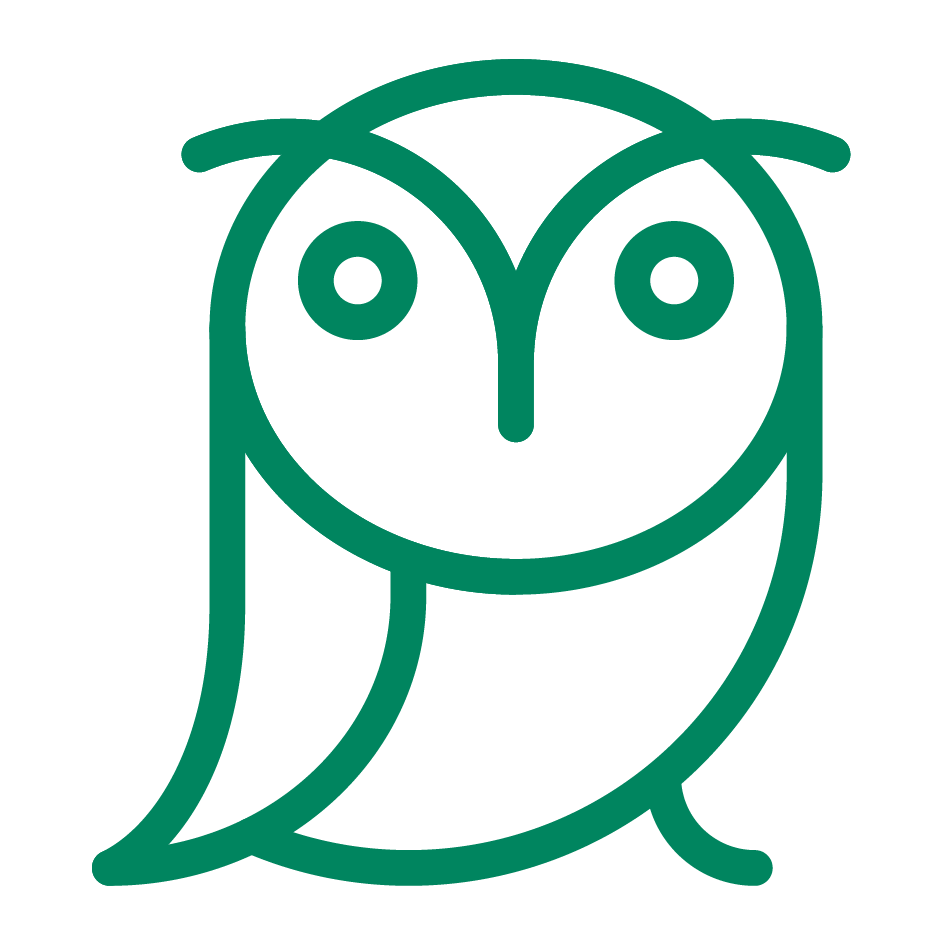 Kirjasto tukee monilukutaitoa, auttaa löytämään luotettavaa tietoa ja kannustaa aktiiviseen osallistumiseen yhteiskunnassa.
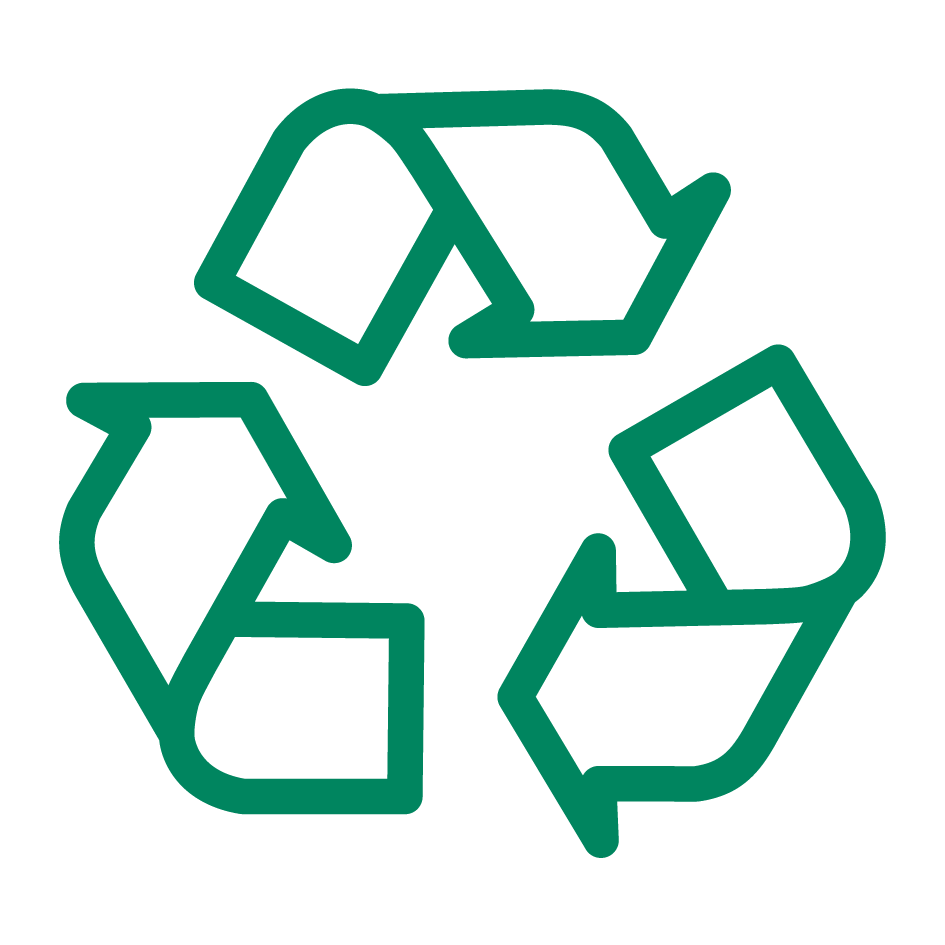 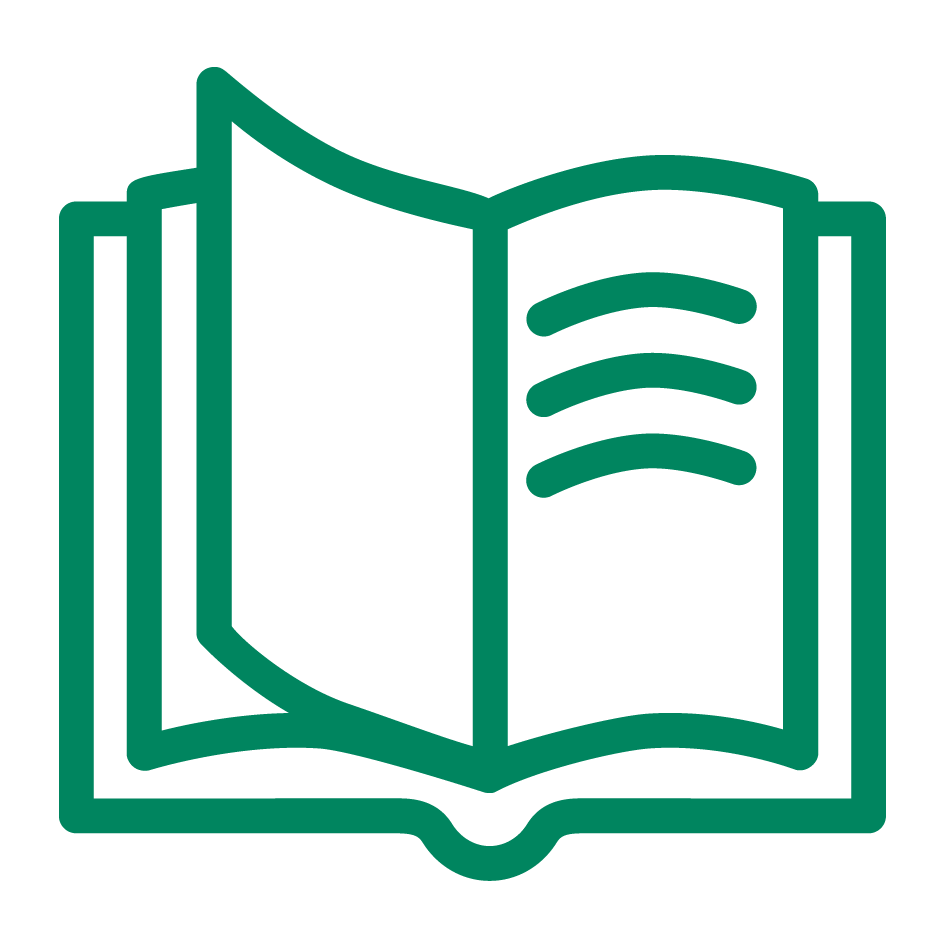 Kirjasto on kiertotalouden edelläkävijä ja kestävyyden tukena.
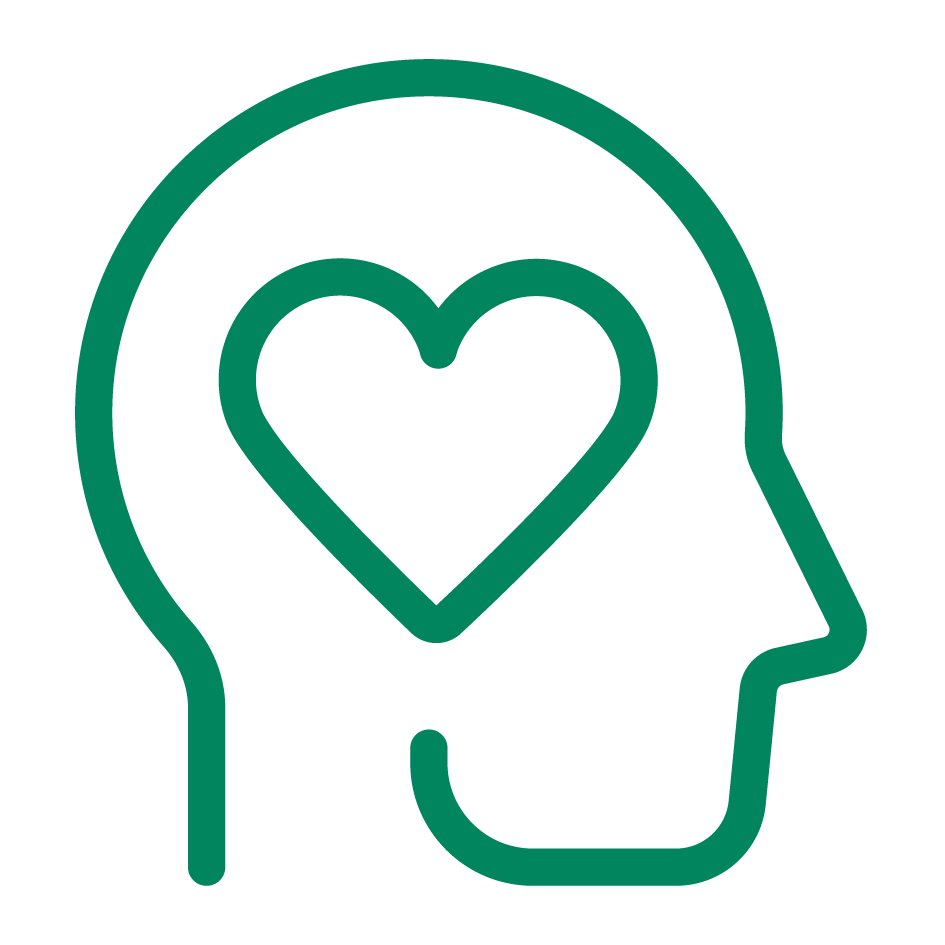 Kirjasto tarjoaa tilan rauhoittumiselle ja keskittymiselle.
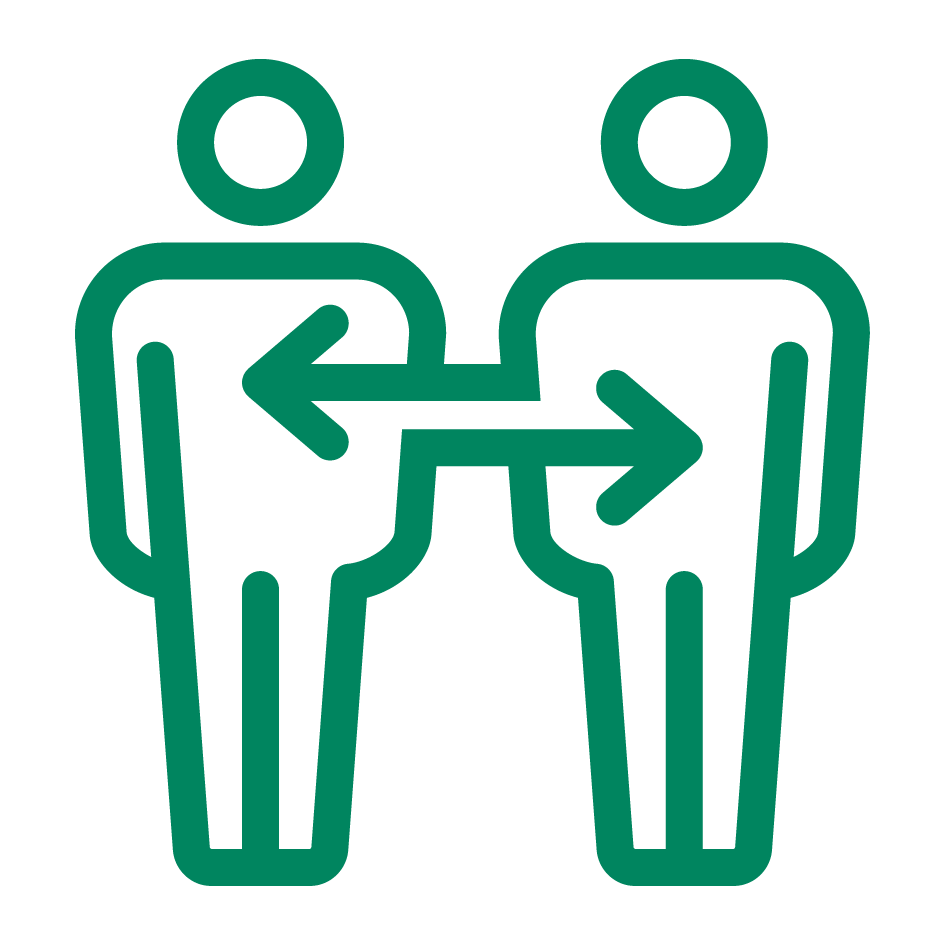 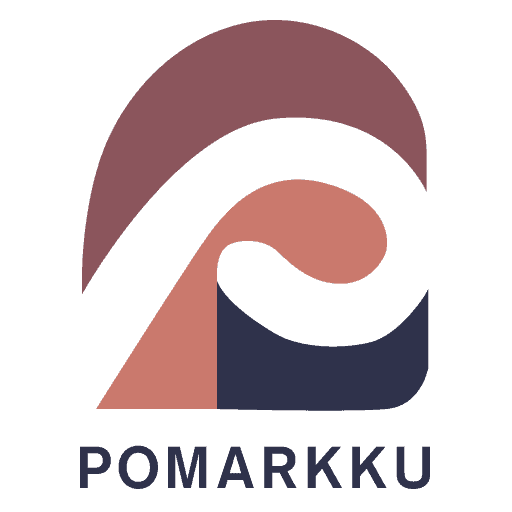 KESTÄVYYSLUPAUS
HUOMIOITA
KIRJASTO JA VASTUUHENKILÖT
Kirjasto tukee monilukutaitoa, auttaa löytämään luotettavaa tietoa ja kannustaa aktiiviseen osallistumiseen yhteiskunnassa
Aktiivinen kansalaisuus alkaa
kirjastosta – tule, löydä ja vaikuta!
Pomarkun kunnankirjasto
MITTARI
AJOITUS
TOIMENPIDE
VAIKUTUS
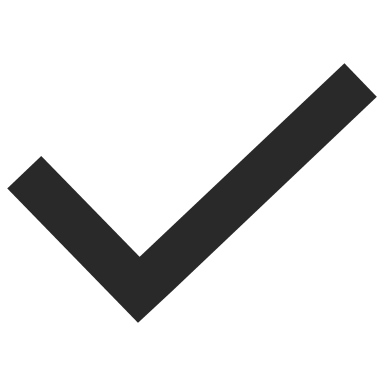 JATKUVA
Osallistujamäärä
Tapahtumien määrä
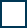 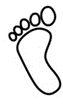 Kirjasto järjestää kaiken ikäisille suunnattuja tapahtumia, jotka innostavat lukemaan ja tukevat monilukutaitoa.
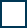 LYHYT HETI, VUODEN SISÄLLÄ
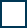 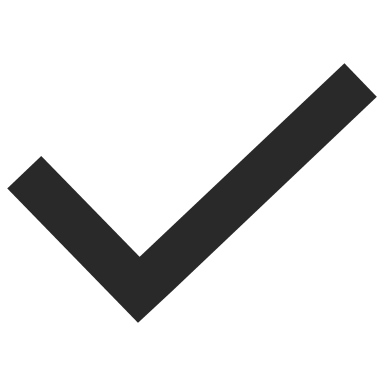 KESKIPITKÄ 1-3 VUOTTA
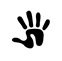 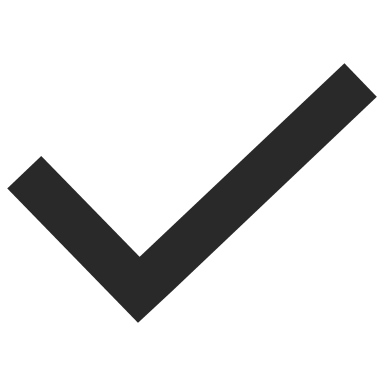 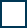 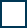 PITKÄ 4-10 VUOTTA
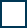 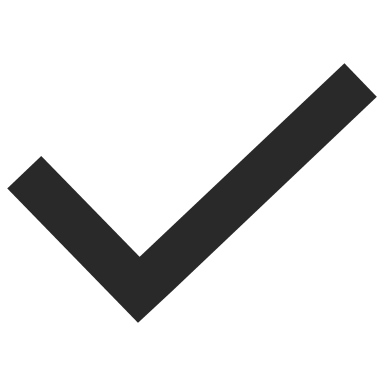 JATKUVA
Osallistujamäärä
Tapahtumien määrä
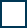 Kirjasto toteuttaa tapahtumia, jotka kiinnostavat myös niitä, jotka eivät yleensä käy kirjastossa.
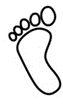 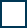 LYHYT HETI, VUODEN SISÄLLÄ
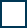 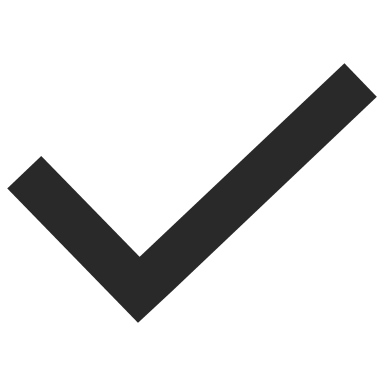 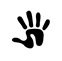 KESKIPITKÄ 1-3 VUOTTA
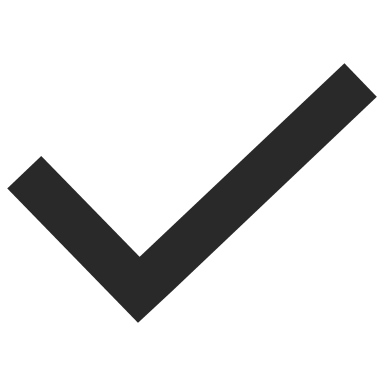 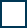 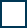 PITKÄ 4-10 VUOTTA
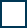 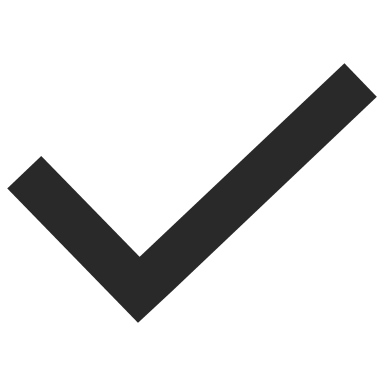 JATKUVA
Osallistujamäärä
Kirjasto tarjoaa jatkuvaa digitukea ja apua asiakkaille sähköisten palveluiden ja laitteiden käytössä.
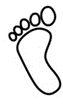 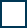 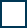 LYHYT HETI, VUODEN SISÄLLÄ
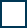 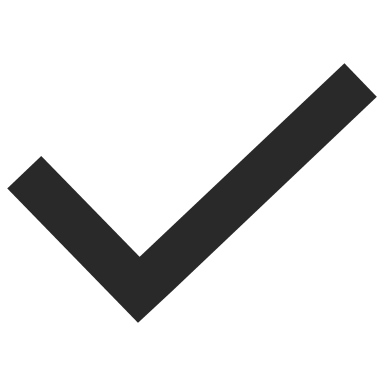 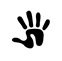 KESKIPITKÄ 1-3 VUOTTA
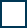 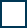 PITKÄ 4-10 VUOTTA
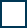 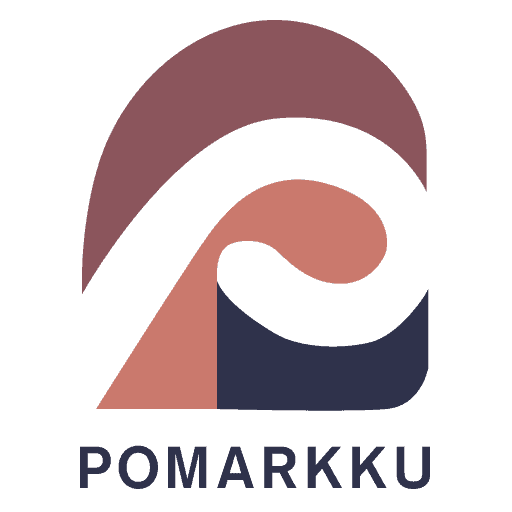 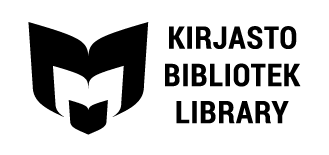 Kirjaston kestävyyslupaus ja toimenpiteet
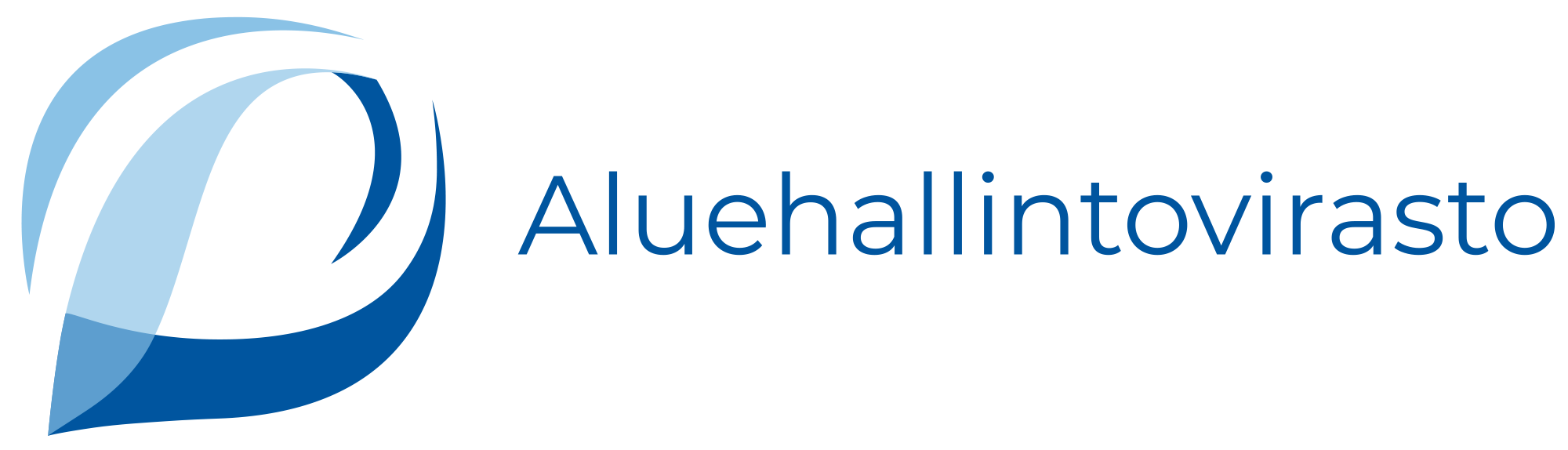 KESTÄVYYSLUPAUS
HUOMIOITA
KIRJASTO JA VASTUUHENKILÖT
Kirjasto tukee monilukutaitoa, auttaa löytämään luotettavaa tietoa ja kannustaa aktiiviseen osallistumiseen yhteiskunnassa
Kirjasto – avain oppimiseen ja oivalluksiin!
Pomarkun kunnankirjasto
MITTARI
AJOITUS
TOIMENPIDE
VAIKUTUS
JATKUVA
Toteutunut viestintä
E-lainojen määrä
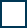 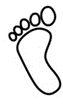 Kirjasto viestii aktiivisesti e-kirjastosta ja e-aineistosta sekä niiden käytön mahdollisuuksista
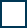 LYHYT HETI, VUODEN SISÄLLÄ
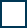 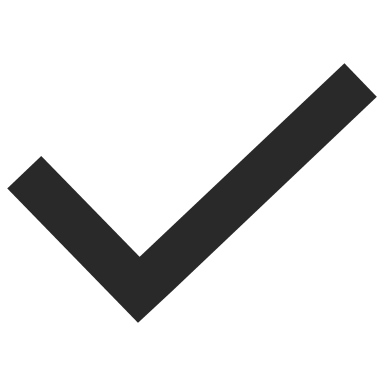 KESKIPITKÄ 1-3 VUOTTA
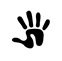 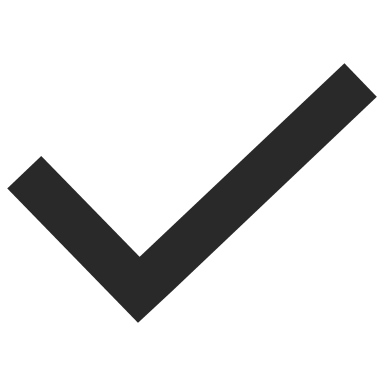 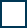 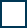 PITKÄ 4-10 VUOTTA
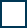 JATKUVA
Hankintaehdotusten määrä
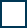 Asiakkaita kannustetaan tekemään hankintaehdotuksia kirjaston kokoelman monipuolistamiseksi.
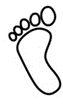 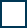 LYHYT HETI, VUODEN SISÄLLÄ
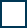 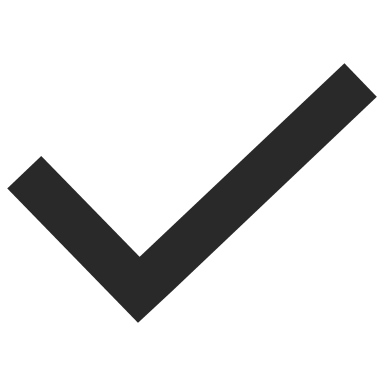 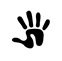 KESKIPITKÄ 1-3 VUOTTA
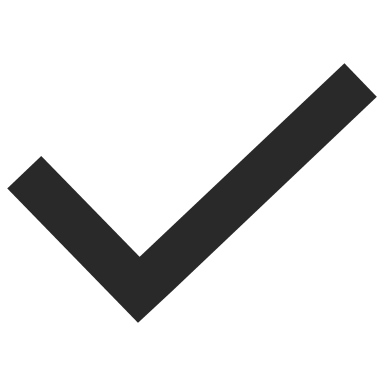 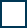 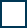 PITKÄ 4-10 VUOTTA
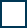 JATKUVA
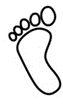 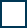 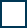 LYHYT HETI, VUODEN SISÄLLÄ
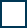 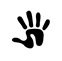 KESKIPITKÄ 1-3 VUOTTA
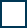 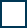 PITKÄ 4-10 VUOTTA
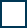 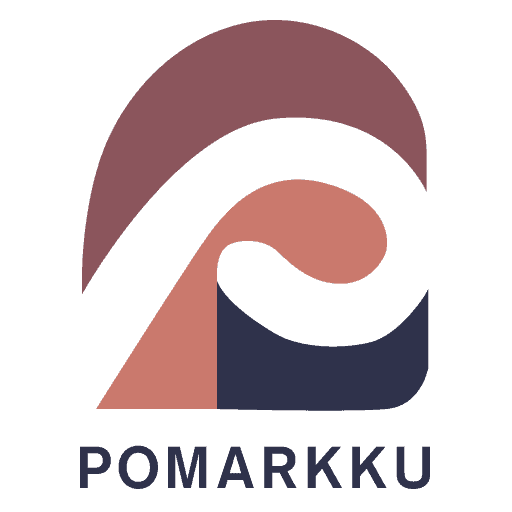 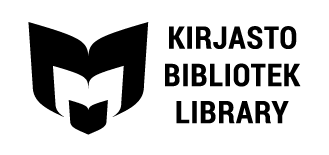 Kirjaston kestävyyslupaus ja toimenpiteet
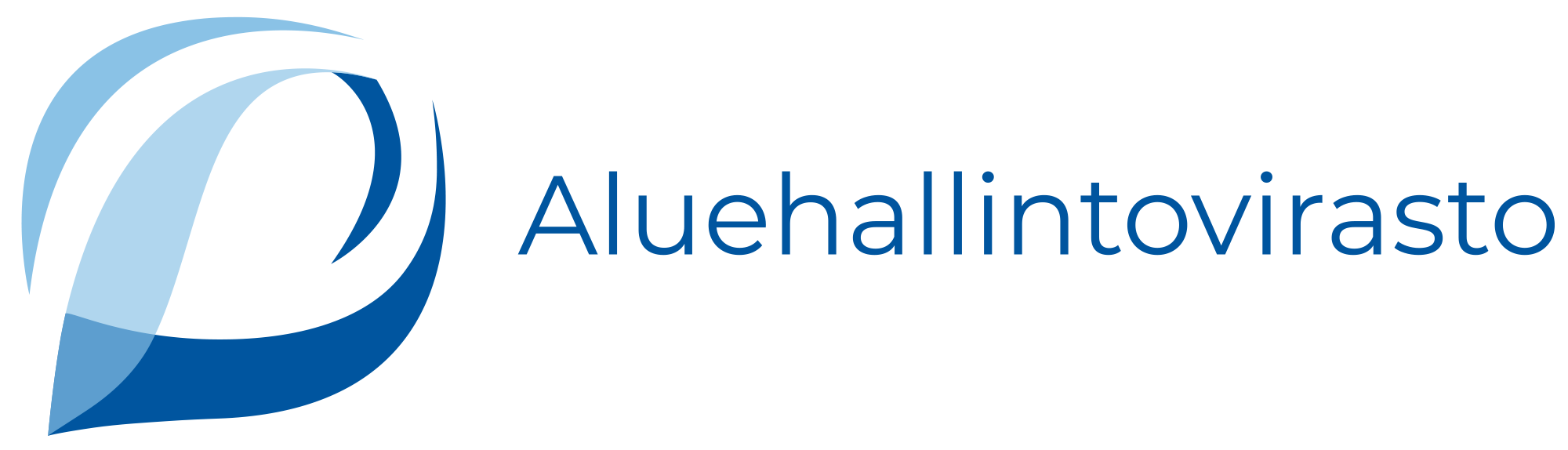 KESTÄVYYSLUPAUS
HUOMIOITA
KIRJASTO JA VASTUUHENKILÖT
Kirjasto on kiertotalouden edelläkävijä ja kestävyyden tukena
Kestävä kirjasto: jalanjäljen pienentäjä, kädenjäljen suurentaja!
Pomarkun kunnankirjasto
MITTARI
AJOITUS
TOIMENPIDE
VAIKUTUS
JATKUVA
Tapahtumien määrä 
Osallistujamäärä
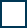 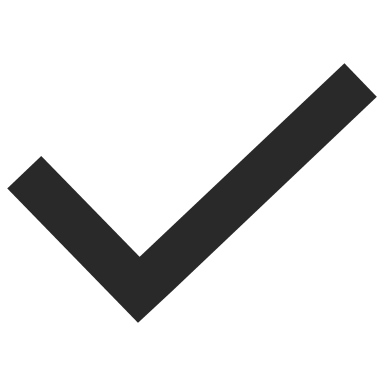 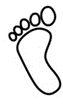 Kirjasto järjestää tapahtumia, jotka edistävät kiertotalouden periaatteita ja kestävää kulutusta.
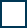 LYHYT HETI, VUODEN SISÄLLÄ
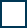 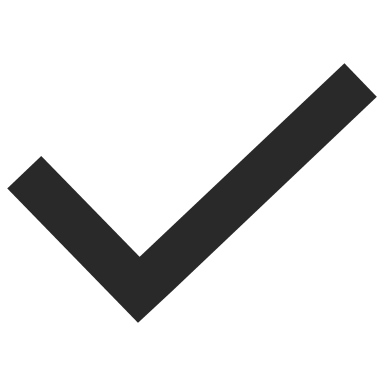 KESKIPITKÄ 1-3 VUOTTA
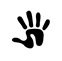 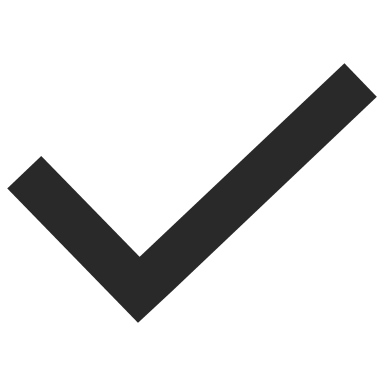 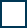 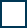 PITKÄ 4-10 VUOTTA
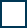 JATKUVA
Lainavalikoiman määrä
Lainojen määrä
Kirjasto päivittää lainattavien esineiden kokoelmaa asiakaskyselyn ja palautteen perusteella yhteistyössä muiden toimijoiden kanssa. Tavoitteena on tarjota asiakkaille mahdollisuus käyttää esineitä ilman tarpeetonta ostamista.
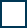 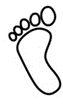 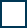 LYHYT HETI, VUODEN SISÄLLÄ
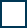 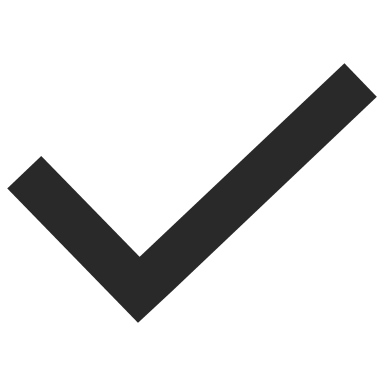 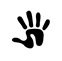 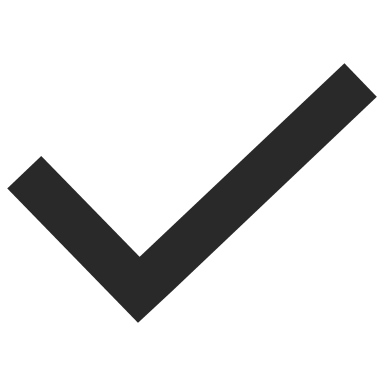 KESKIPITKÄ 1-3 VUOTTA
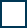 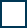 PITKÄ 4-10 VUOTTA
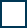 JATKUVA
Hyllyn perustaminen ja viestintä
Kirjasto perustaa asiakkaiden yhteisen vaihtohyllyn, jossa voi kierrättää kirjoja ja pieniä esineitä.
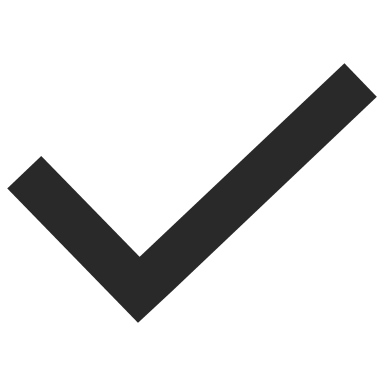 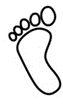 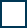 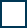 LYHYT HETI, VUODEN SISÄLLÄ
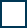 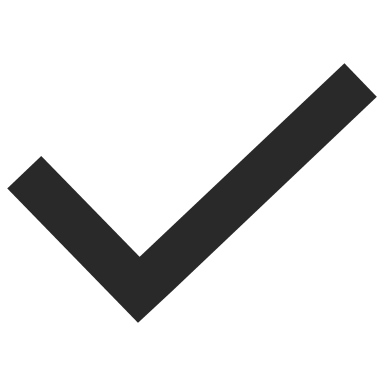 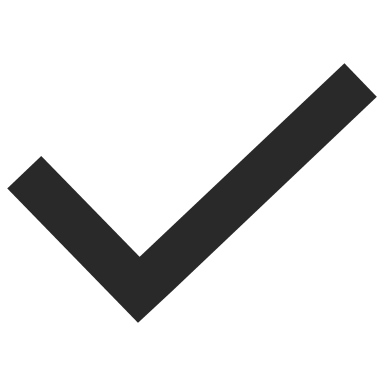 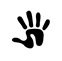 KESKIPITKÄ 1-3 VUOTTA
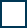 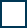 PITKÄ 4-10 VUOTTA
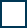 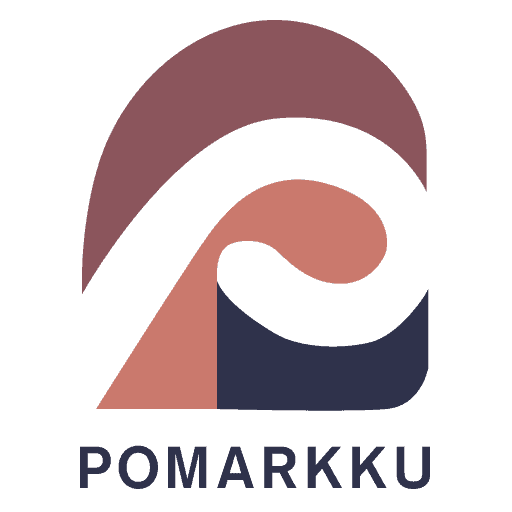 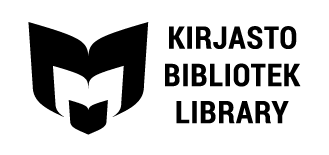 Kirjaston kestävyyslupaus ja toimenpiteet
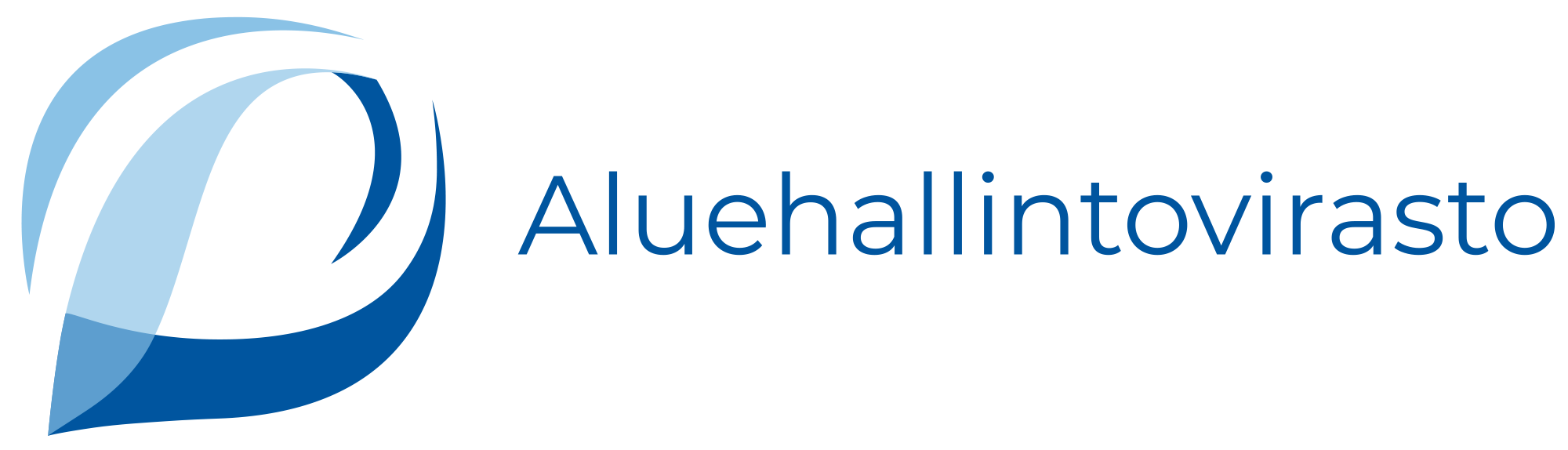 KESTÄVYYSLUPAUS
HUOMIOITA
KIRJASTO JA VASTUUHENKILÖT
Kirjasto on kiertotalouden edelläkävijä ja kestävyyden tukena
Jakamistalouden sydän – kirjastossa tieto ja kulttuuri kiertävät!
Pomarkun kunnankirjasto
MITTARI
AJOITUS
TOIMENPIDE
VAIKUTUS
JATKUVA
Mainoskampanjan toteuttaminen
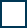 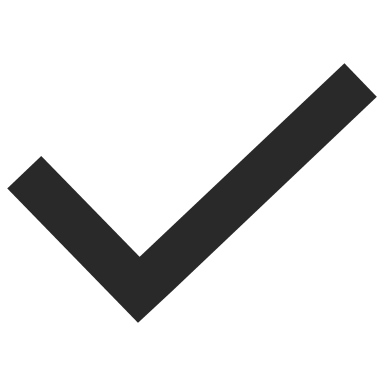 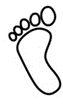 Poistokirjojen uusiokäyttö asiakkaille ja luoviin tarkoituksiin.
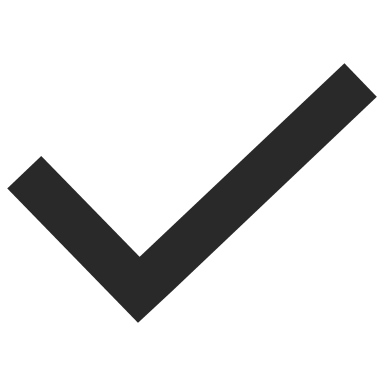 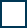 LYHYT HETI, VUODEN SISÄLLÄ
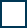 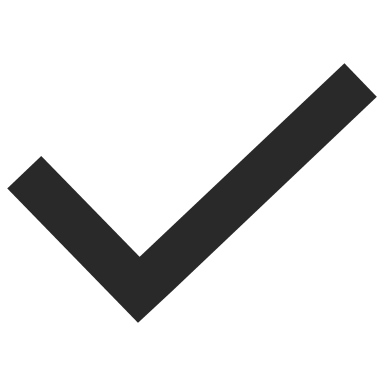 KESKIPITKÄ 1-3 VUOTTA
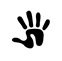 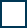 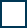 PITKÄ 4-10 VUOTTA
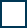 JATKUVA
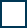 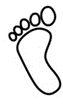 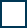 LYHYT HETI, VUODEN SISÄLLÄ
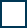 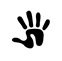 KESKIPITKÄ 1-3 VUOTTA
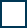 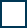 PITKÄ 4-10 VUOTTA
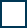 JATKUVA
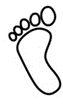 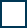 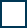 LYHYT HETI, VUODEN SISÄLLÄ
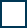 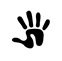 KESKIPITKÄ 1-3 VUOTTA
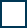 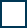 PITKÄ 4-10 VUOTTA
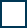 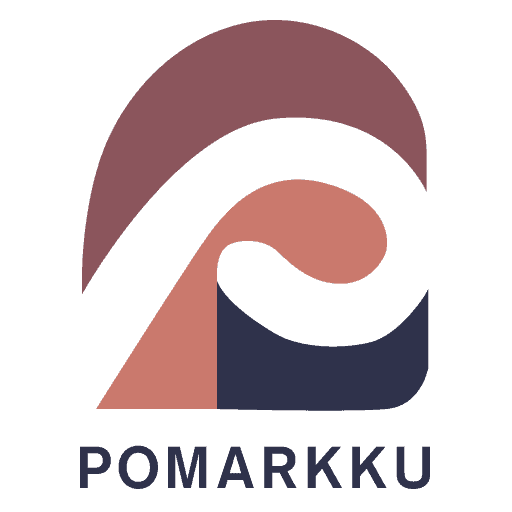 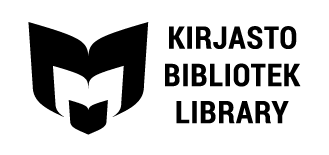 Kirjaston kestävyyslupaus ja toimenpiteet
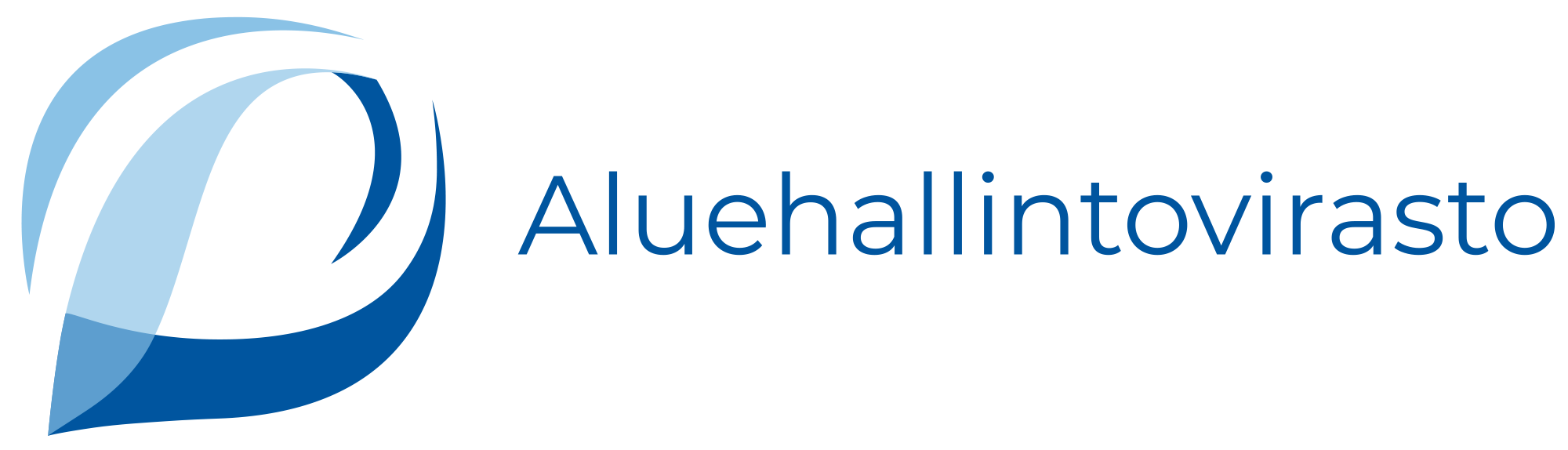 KESTÄVYYSLUPAUS
HUOMIOITA
KIRJASTO JA VASTUUHENKILÖT
Kirjasto tarjoaa tilan rauhoittumiselle ja keskittymiselle
Kirjasto: tila rauhalle, tiedolle ja tasavertaisuudelle!
Pomarkun kunnankirjasto
MITTARI
AJOITUS
TOIMENPIDE
VAIKUTUS
JATKUVA
Tila on valmiina
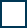 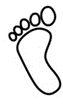 Järjestetään kirjastoon rauhallinen tila lukemista ja rauhoittumista varten.
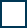 LYHYT HETI, VUODEN SISÄLLÄ
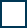 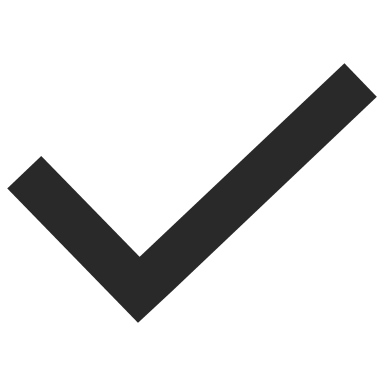 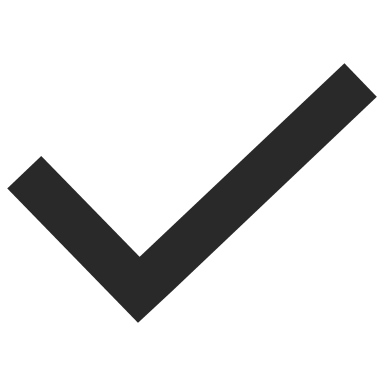 KESKIPITKÄ 1-3 VUOTTA
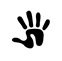 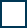 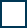 PITKÄ 4-10 VUOTTA
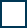 JATKUVA
Tapahtumien määrä (1/vuosi)
Osallistujien määrä
Järjestetään kirjastossa rauhoittumiseen ja rentoutumiseen keskittyviä tapahtuma, kuten lukuretriitti sekä aiheeseen liittyvän luennon (esimerkiksi aivohyvinvoinnin edistämisestä)
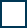 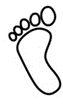 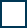 LYHYT HETI, VUODEN SISÄLLÄ
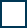 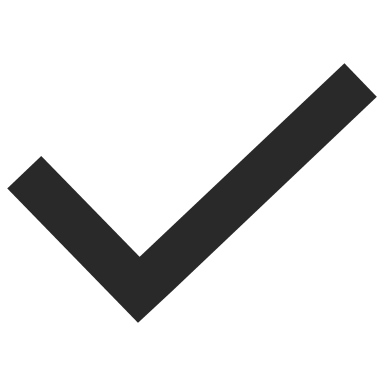 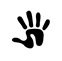 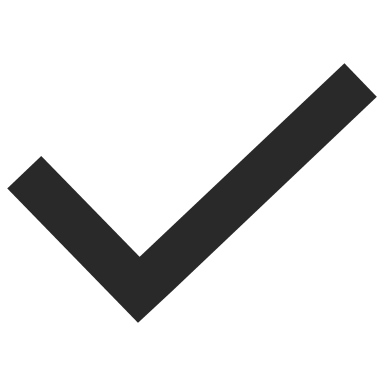 KESKIPITKÄ 1-3 VUOTTA
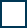 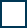 PITKÄ 4-10 VUOTTA
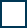 Tarjotaan erilaisia rauhoittumista edesauttavia juttuja lukemisen lisäksi (kuten värityskuvat, palapelit, käsityöt)
JATKUVA
Toteutunut viestintä
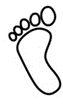 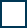 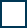 LYHYT HETI, VUODEN SISÄLLÄ
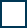 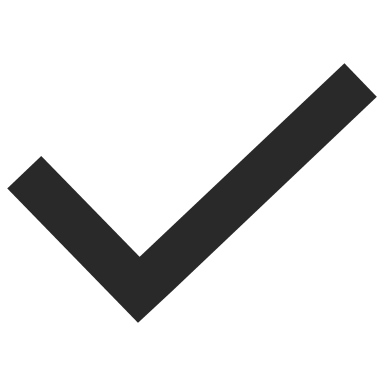 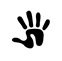 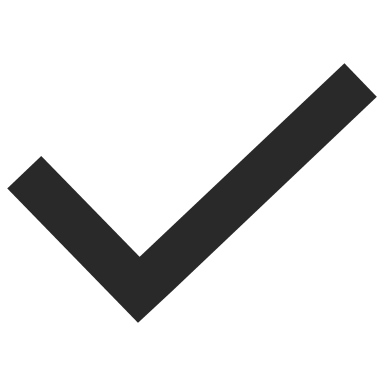 KESKIPITKÄ 1-3 VUOTTA
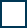 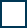 PITKÄ 4-10 VUOTTA
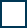 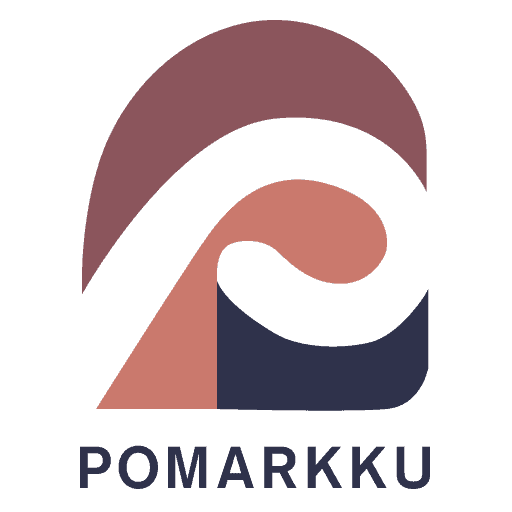 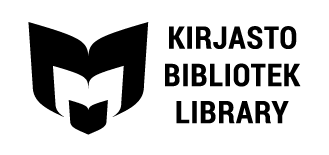 Kirjaston kestävyyslupaus ja toimenpiteet
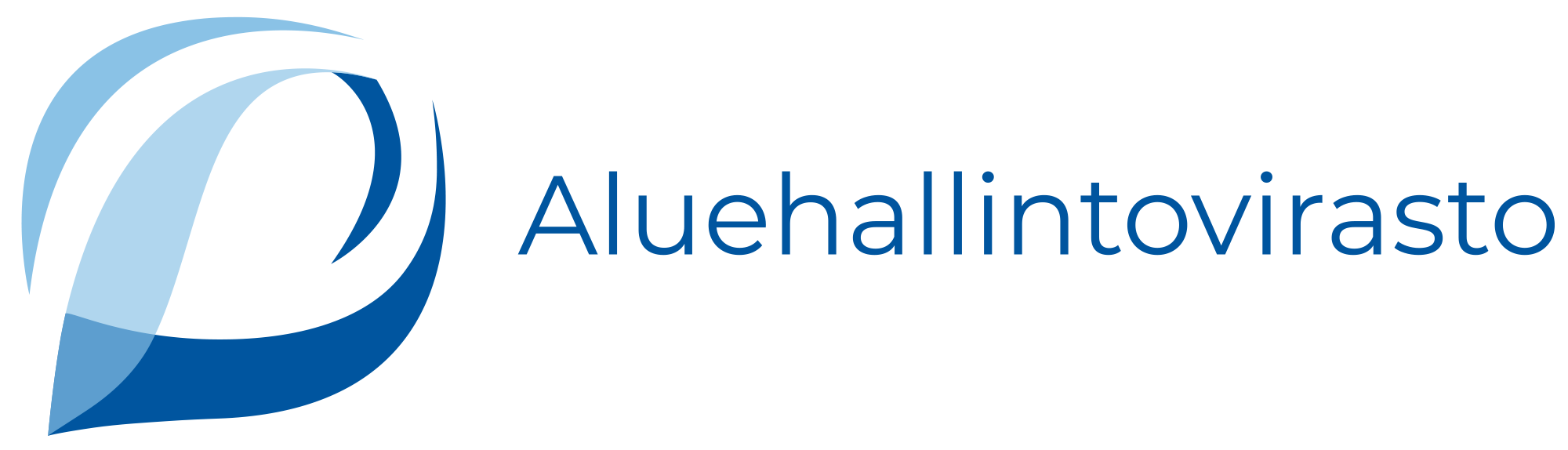 KESTÄVYYSLUPAUS
HUOMIOITA
KIRJASTO JA VASTUUHENKILÖT
Kirjasto tarjoaa tilan rauhoittumiselle ja keskittymiselle
Kirjastossa kasvaa aivohyvinvointi ja yhteinen ymmärrys!
Pomarkun kunnankirjasto
MITTARI
AJOITUS
TOIMENPIDE
VAIKUTUS
JATKUVA
Kirjanäyttelyiden lukumäärä
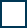 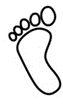 Nostetaan säännöllisesti esille aiheeseen sopivaa aineistoa.
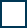 LYHYT HETI, VUODEN SISÄLLÄ
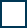 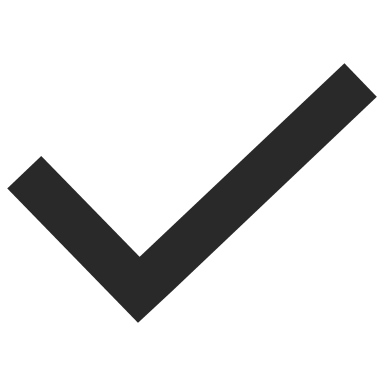 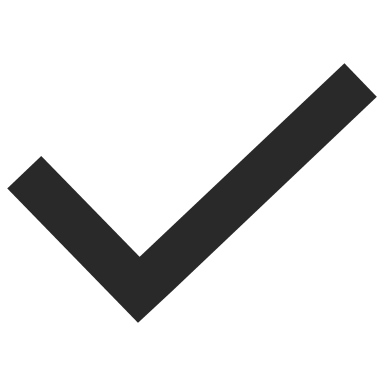 KESKIPITKÄ 1-3 VUOTTA
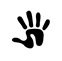 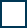 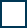 PITKÄ 4-10 VUOTTA
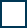 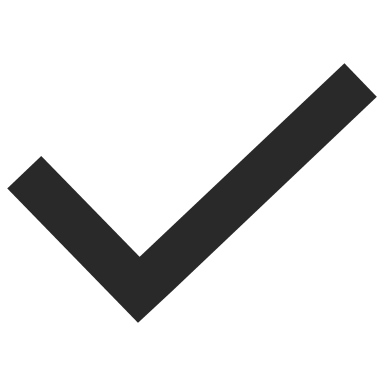 JATKUVA
Suora palaute
Toteutetaan lupausta myös antamalla aikaa asiakkaiden kohtaamiseen.
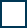 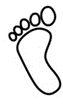 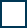 LYHYT HETI, VUODEN SISÄLLÄ
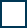 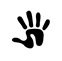 KESKIPITKÄ 1-3 VUOTTA
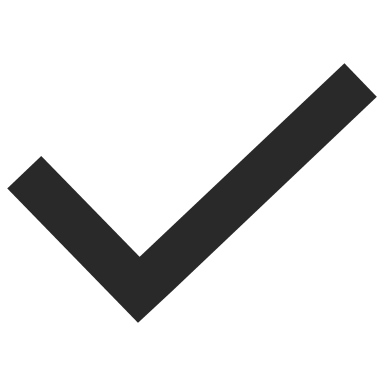 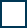 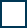 PITKÄ 4-10 VUOTTA
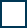 JATKUVA
Toteutunut viestintä
Viestitään rauhoittumisen tärkeydestä ja sen positiivisista vaikutuksista, sekä siitä, miten kirjasto mahdollistaa sen asiakkaalle.
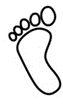 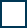 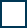 LYHYT HETI, VUODEN SISÄLLÄ
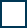 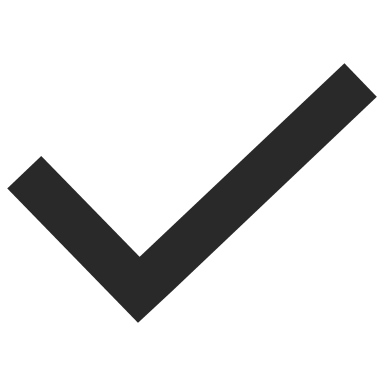 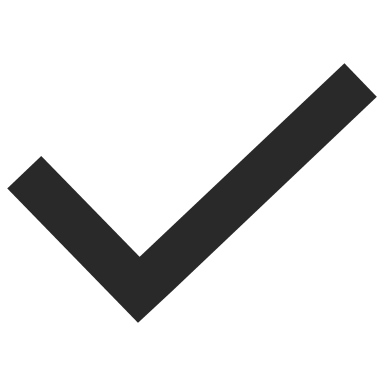 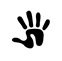 KESKIPITKÄ 1-3 VUOTTA
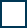 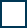 PITKÄ 4-10 VUOTTA
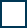 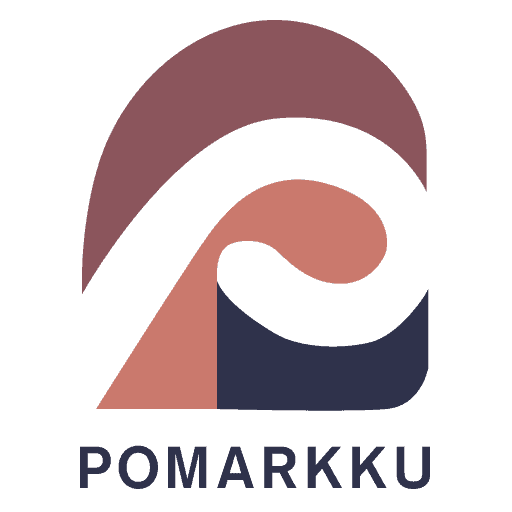 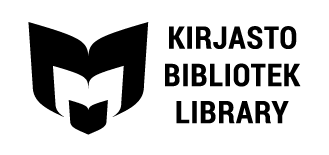 Kirjaston kestävyyslupaus ja toimenpiteet
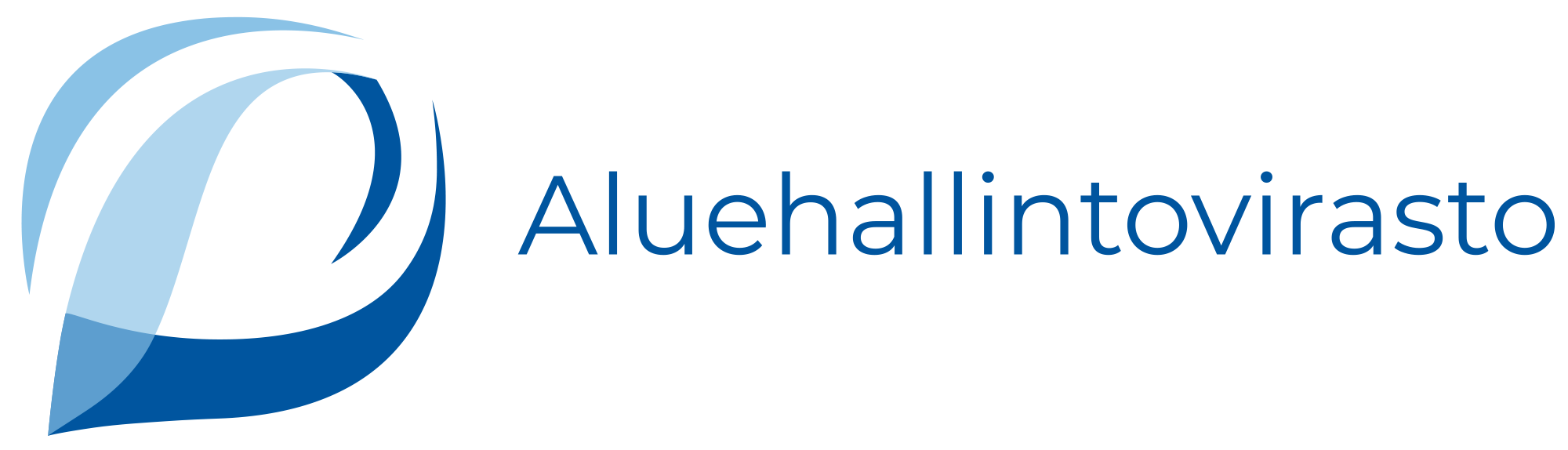